APA 7th 功課例子
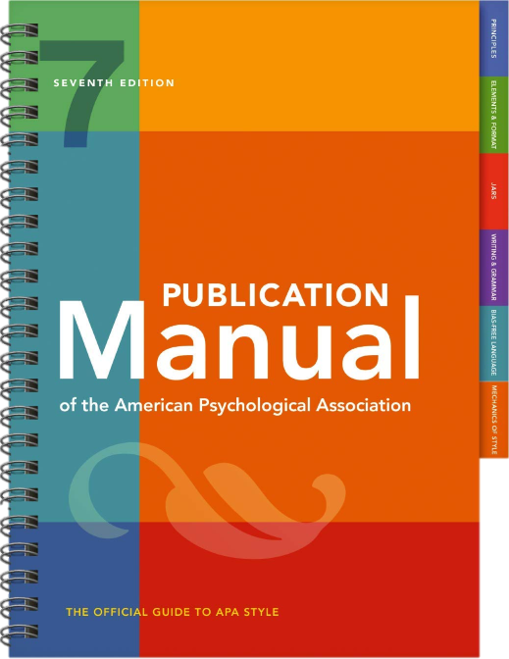 宏恩基督教學院圖書館



Elaine Lam
圖書館館長
Intext
Student sample
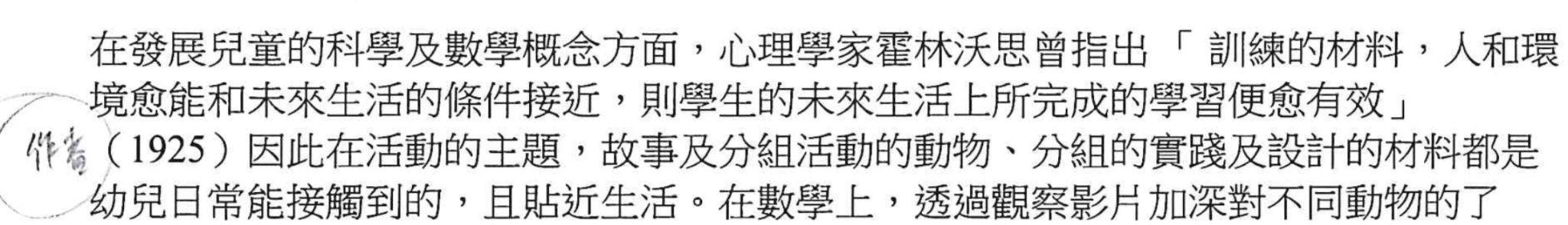 APA (7th)

...「訓練的材料，人和環境愈能和未來生活的條件接近，則學生的未來生活上所完成的學習便愈有效」（Hollingworth，1925）

...Hollingworth（1925）曾指出「訓練的材料，人和環境愈能和未來生活的條件接近，則學生的未來生活上所完成的學習便愈有效」
Reference
Student sample
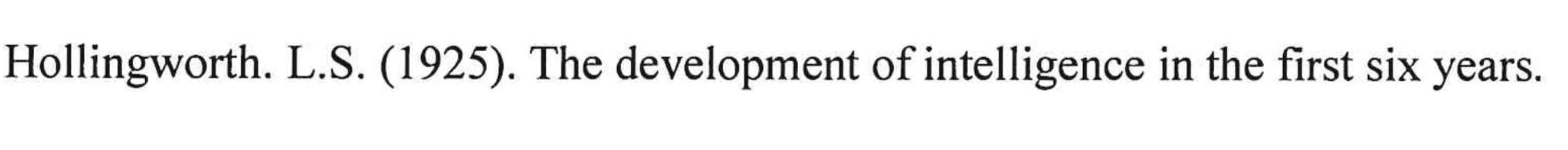 APA (7th)

Hollingworth, L. S. (1925). The development of intelligence in the first six years. Publisher.
2.  Intext
Student sample
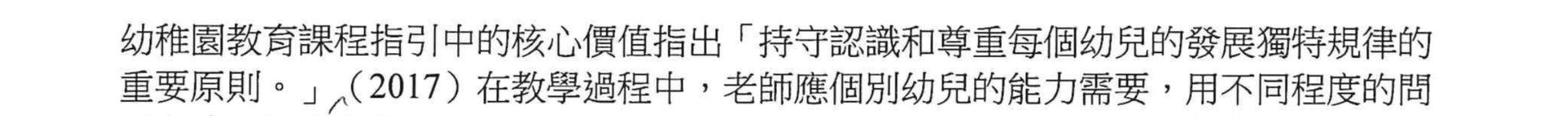 APA (7th)

...課程發展議會指引（2017）指出教育核心價值是「持守認識和尊重每個幼兒的發展獨特規律的重要原則。」

...「持守認識和尊重每個幼兒的發展獨特規律的重要原則。」（課程發展議會，2017）
2.  Reference
Student sample
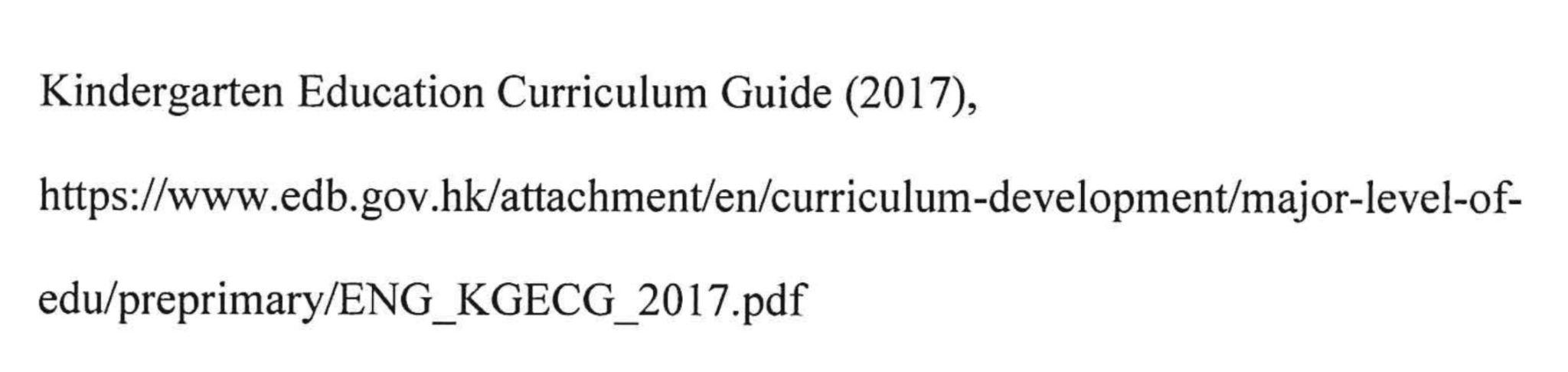 APA (7th)
Curriculum Development Council. (2017). Kindergarten education curriculum guide: Joyful learning through play balanced development all the way. HKSARG Education Bureau. https://www.edb.gov.hk/attachment/en/curriculum-development/major-level-of-edu/preprimary/ENG_KGECG_2017.pdf

課程發展議會（2017）。《幼稚園教育課程指引：遊戲學習好開始，均衡發展樂成長》。香港特區政府教育局。https://www.edb.gov.hk/attachment/tc/curriculum-development/major-level-of-edu/preprimary/KGECG-TC-2017.pdf
3.  Intext
Student sample
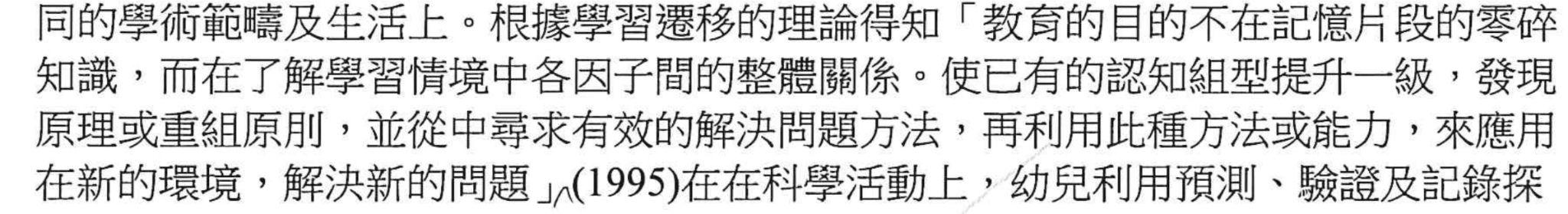 APA (7th)

根據王克先（1995）學習遷移理論指出「教育的目的不在記憶片段的零碎知識，而在了解學習情境中各因子間的整體關係。使已有的認知組型提升一級，發現原理或重組原則，並從中尋求有效的解決方法，再利用此種方法或能力，來應用在新的環境，解決新的問題。」

「教育的目的不在記憶片段的零碎知識，而在了解學習情境中各因子間的整體關係。使已有的認知組型提升一級，發現原理或重組原則，並從中尋求有效的解決方法，再利用此種方法或能力，來應用在新的環境，解決新的問題。」（王克先，1995）
3.  Reference
Student sample
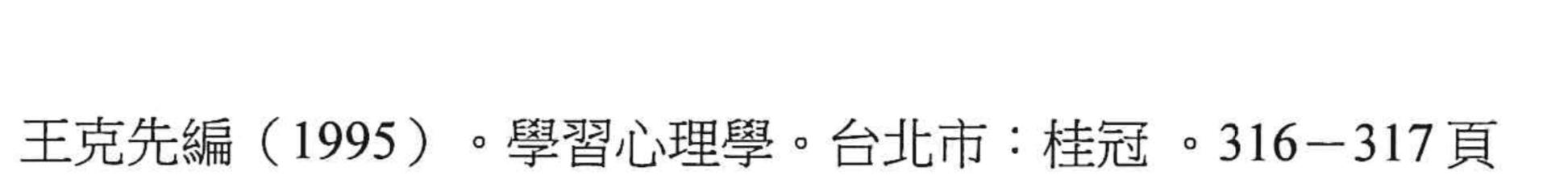 APA (7th)

王克先編（1995）。《學習心理學》。桂冠。
4.  Intext
Student sample
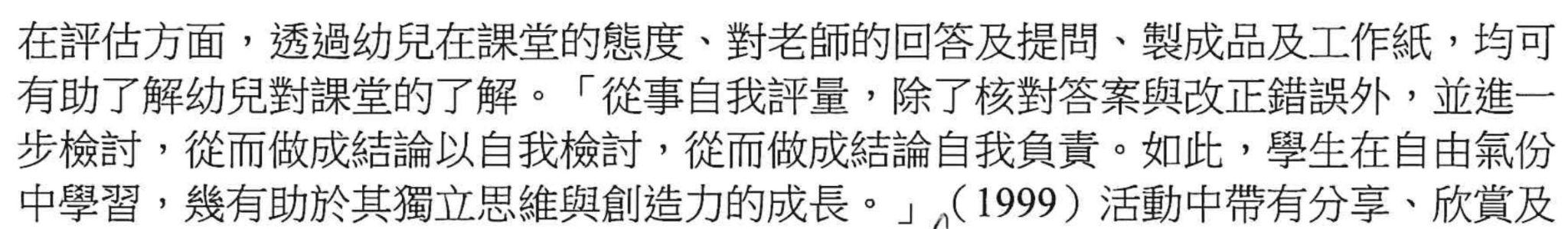 APA (7th)

張春興（1999）指出「從事自我評量，除了核對答案與改正錯誤外，並進一步檢討，從而做成結論以自我檢討，從而做成結論自我負責。如此，學生在自由氣氛中學習，幾有助於其獨立思維與創造力的成長。」（1999）

「從事自我評量，除了核對答案與改正錯誤外，並進一步檢討，從而做成結論以自我檢討，從而做成結論自我負責。如此，學生在自由氣氛中學習，幾有助於其獨立思維與創造力的成長。」（張春興，1999）
4.   Reference
Student sample
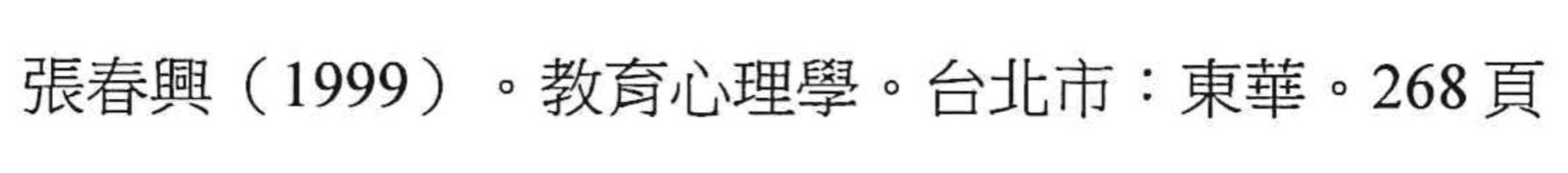 APA (7th)

張春興（1999）。《教育心理學》。東華。
Student’s sample citation list
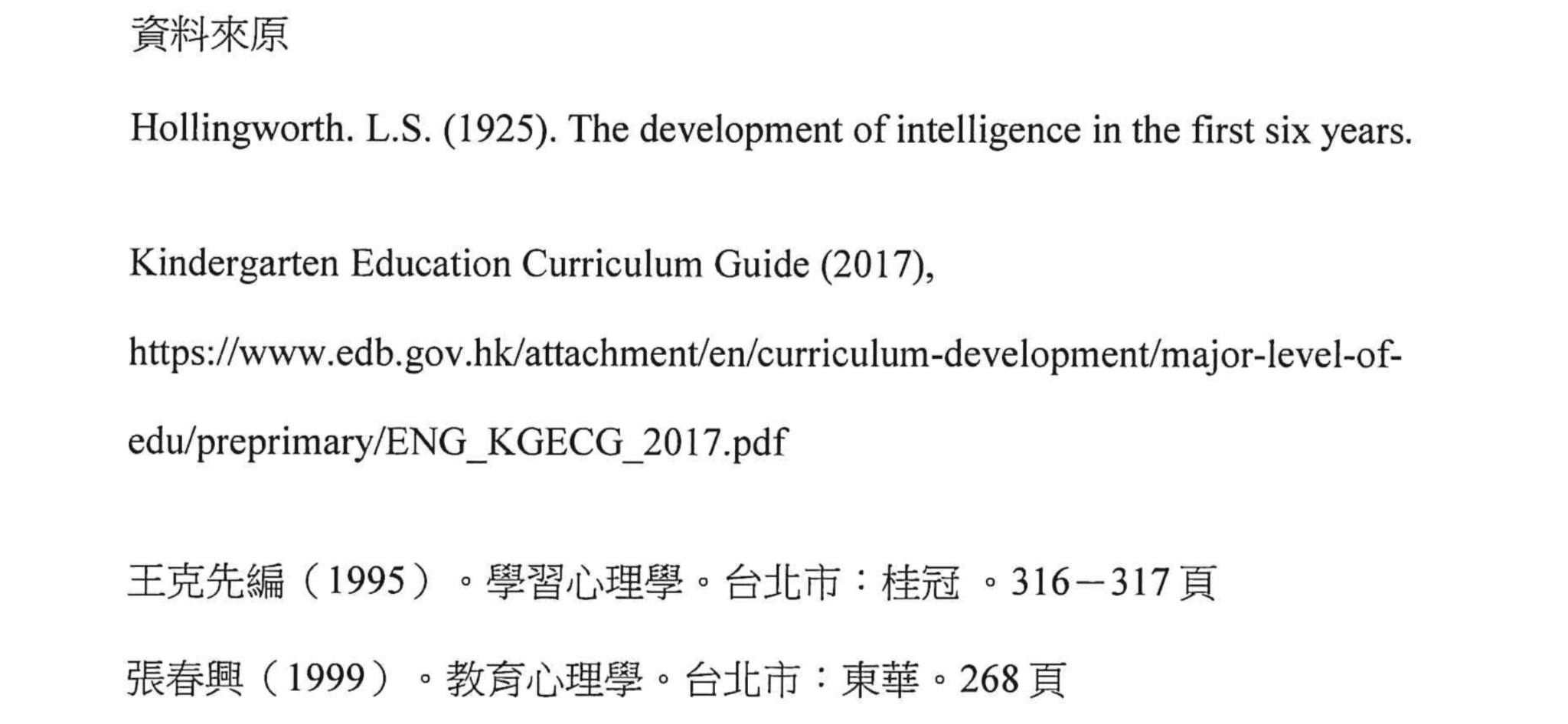 Recommended Reference List
(?) Hollingworth, L.S. (1925). The development of intelligence in the first six years. Publisher.

課程發展議會（2017）。《幼稚園教育課程指引：遊戲學習好開始，均衡發展樂成長》。香港特區政府教育局。https://www.edb.gov.hk/attachment/tc/curriculum-development/major-level-of-edu/preprimary/KGECG-TC-2017.pdf

王克先編（1995）。《學習心理學》。桂冠。

張春興（1999）。《教育心理學》。東華。
Direct quotation
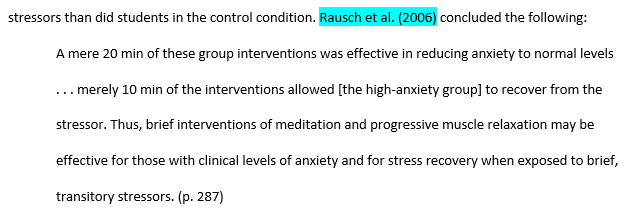 Rausch, S. M., Gramling, S. E., & Auerbach, S. M. (2006). Effects of a single session of large-group meditation and progressive muscle relaxation training on stress reduction, reactivity, and recovery. International Journal of Stress Management, 13(3), 273–290.
Thanks!
Do you have any questions?

Email: libinfo@gratia.edu.hk
Tel: 5804 4141
Website: http://www.gcc.edu.hk/library/
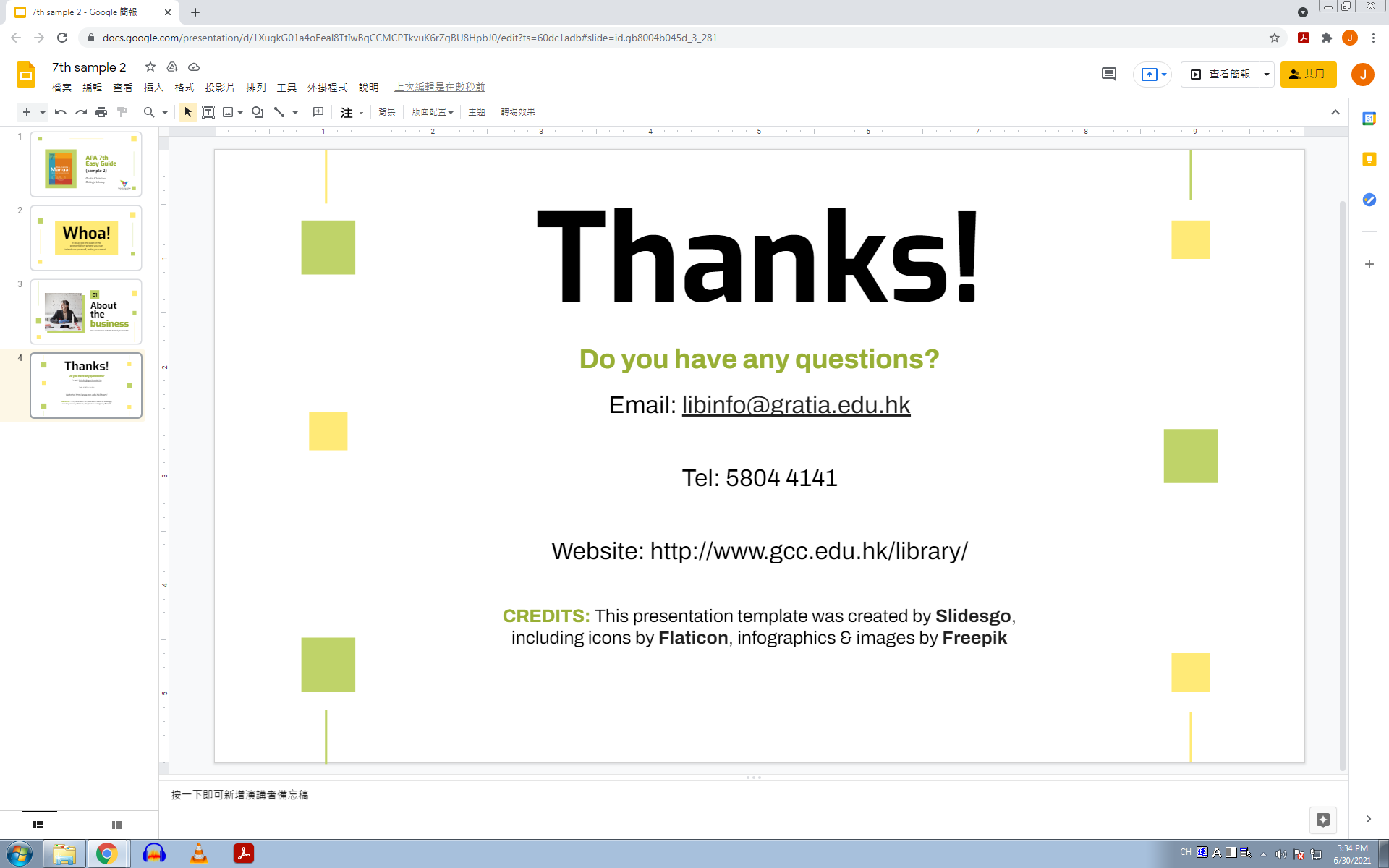